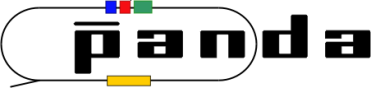 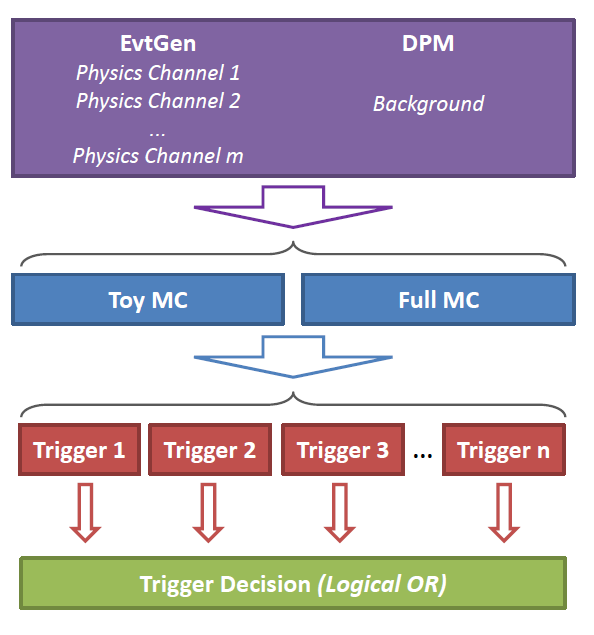 PANDA Software TriggerStatus Report
PANDA Collaboration Meeting
Computing Session 
March 2014, GSI
	K. Götzen, D. Kang, R. Kliemt, F. Nerling
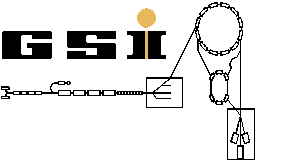 Status Report about to be released
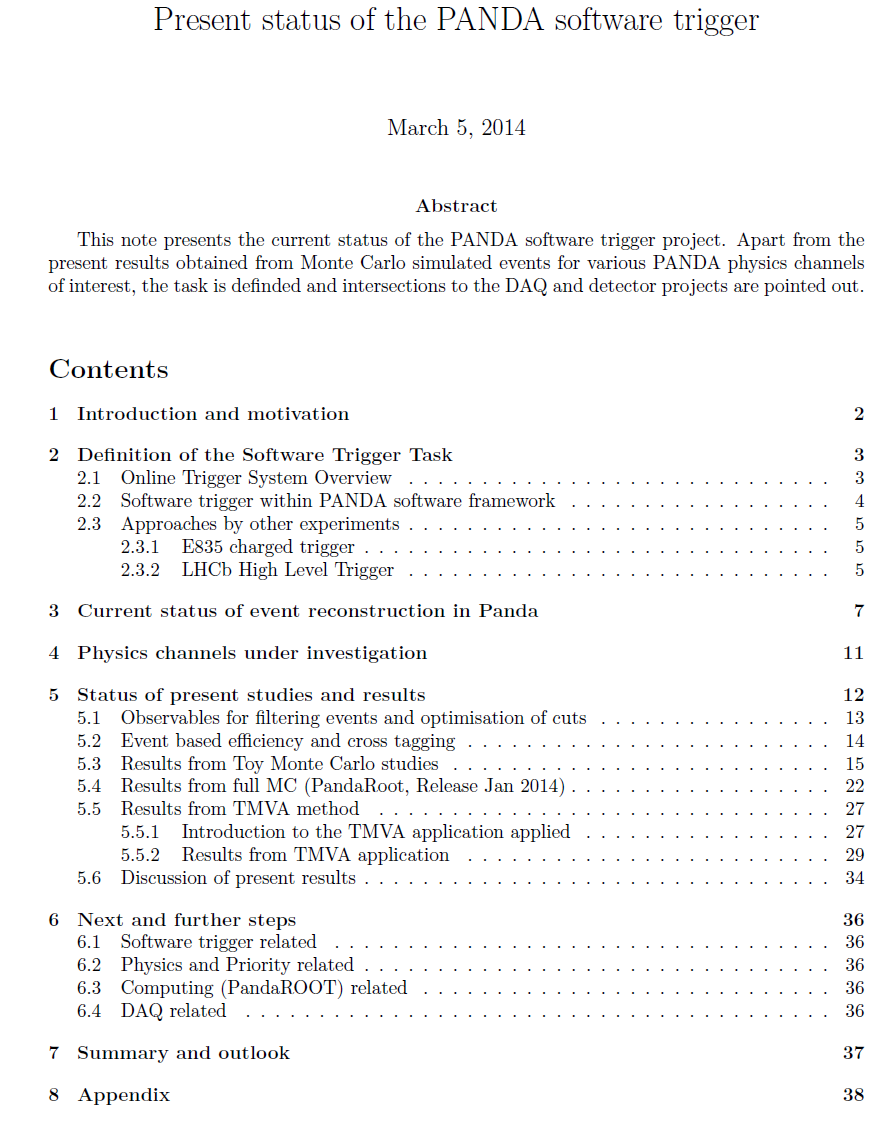 K. Götzen, D. Kang, R. Kliemt, F. Nerling
58 pages 
(including
appendix)
K. Götzen
PANDA CM Mar. 2014
2
Definition of Software Trigger Task
Duties of the Software Trigger Group
Find principle potential by starting from idealised conditions
Identify observables allowing signal/background separation
Develop algorithms suppressing data rate at high efficiencies
Determine performance for different scenarios

Connected issues
Define a complete list of physics channels
Develop realistic online-like reconstruction (→ time-based simulation + event building + online reco algo's)
Implement selection algorithms on appropriate online compute elements like FPGA, GPU, ...
Acquisition and handling of the information necessary to perform selection (DAQ level)
K. Götzen
PANDA CM Mar. 2014
3
Toy & Full MC
Assumption: tracking, neutral reco, PID & event building works

Toy MC (50k each signal, 500k DPM)
Find principal potential under defined conditions
Tracking: εtrk = 95%, Δp/p = 5%, Δθ = Δφ = 1 mrad
PID: εPID = 95%, mis-ID = 5%
Neutrals: ΔE/E = 5%, Δθ = Δφ = 3 mrad

Full MC (500k each signal, 1M DPM)
More realistic, but stick to the current sotware
PandaROOT release/jan14, external packages apr13
Tracks: p > 100 MeV/c
Neutrals: E > 100 MeV
PID: P > 10%
K. Götzen
PANDA CM Mar. 2014
4
Full MC PID
Particle Identification: P > 10%
Hadron PID worse than before 
due to often missing DIRC info
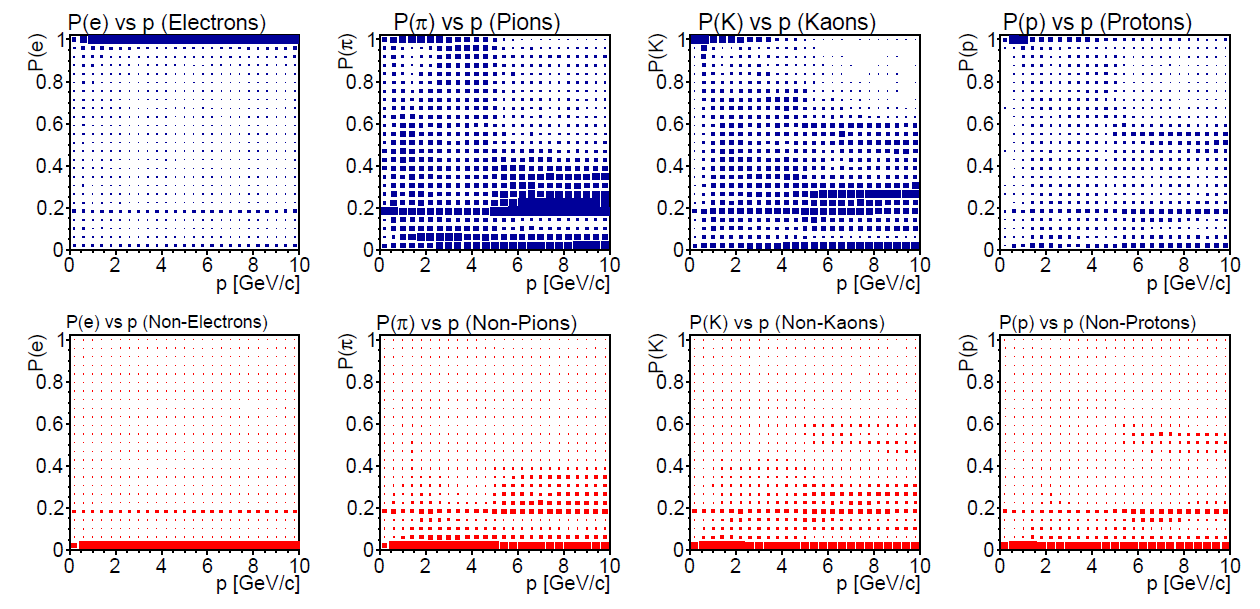 correct
wrong
K. Götzen
PANDA CM Mar. 2014
5
Channel List
10 Channels under investigation








Data sets at 4 different center-of-mass energies
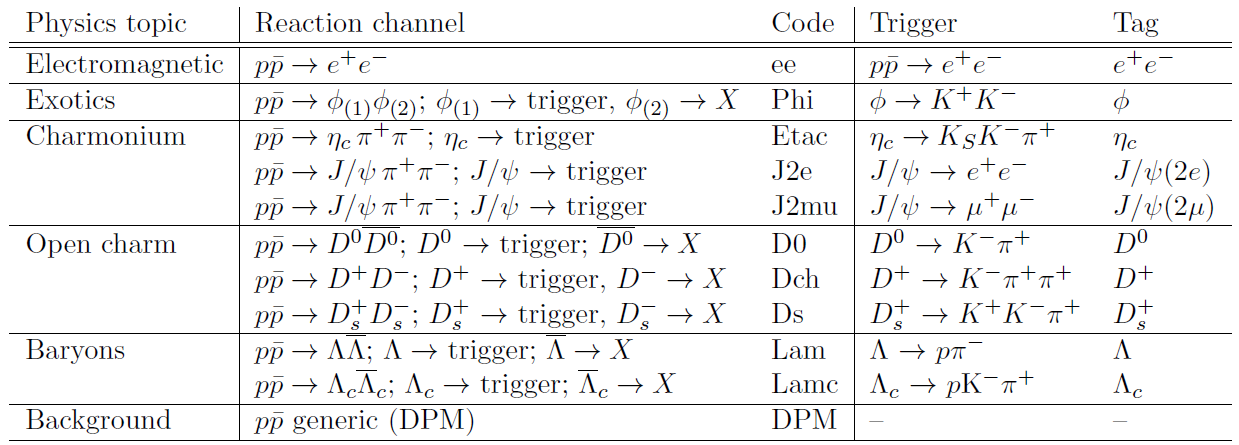 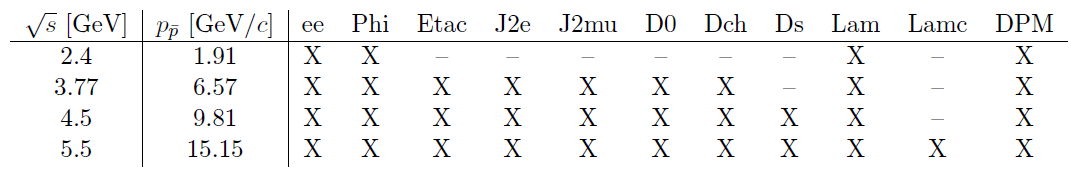 K. Götzen
PANDA CM Mar. 2014
6
Strategy
EvtGen
Physics Channel 1
Physics Channel 2
...
Physics Channel m
DPM

Background
Event Generation
Signal
Background
Simulation &
Reconstruction
Toy MC
Full MC
Event Filtering
Combinatorics
Mass Window Selection
Trigger Specific Selection→ Event Tagging
Trigger 1
Trigger 2
Trigger 3
Trigger n
...
Trigger Decision (Logical OR)
Global Trigger Tag
K. Götzen
PANDA CM Mar. 2014
7
Event Based Efficiency
tag: 1, 2
tag: 1
All presented efficiencies are event based
In general: εtot < ∑εtrig
Four different cases:
Trigger TX tags due to correctly reconstructed candidate X
TX tags due to random cand. form event containing signal X
TY tags due to random cand. from event containing signal X
TX tags due to random cand. from background
Λc ± :    ε1 = 2/3 = 66%
Ds± :    ε2 = 1/3 = 33%
Evt.
1
2
3
εX
εtot
m(pKπ)
m(KKπ)
εtot = 2/3 = 66%
        < ε1 + ε2
K. Götzen
PANDA CM Mar. 2014
8
Selection Optimisation
Four different selection approaches have been studied
Preselection
Combinatorics
Mass window cut ±8σ around nominal mass
High Signal Efficiency (manually)
Retain 90% of efficiency per trigger line w.r.t. preseletion
High Background Suppression (manually)
Reject 99.9% DPM in total (all triggers simultaneous) 
TMVA based
Classification problem in multi-dimensional parameter space
Proper handling of correlations between observables

Each trigger line @ each energy → individual optimisation!
K. Götzen
PANDA CM Mar. 2014
9
Observables
O(100) event and candidate related observables considered
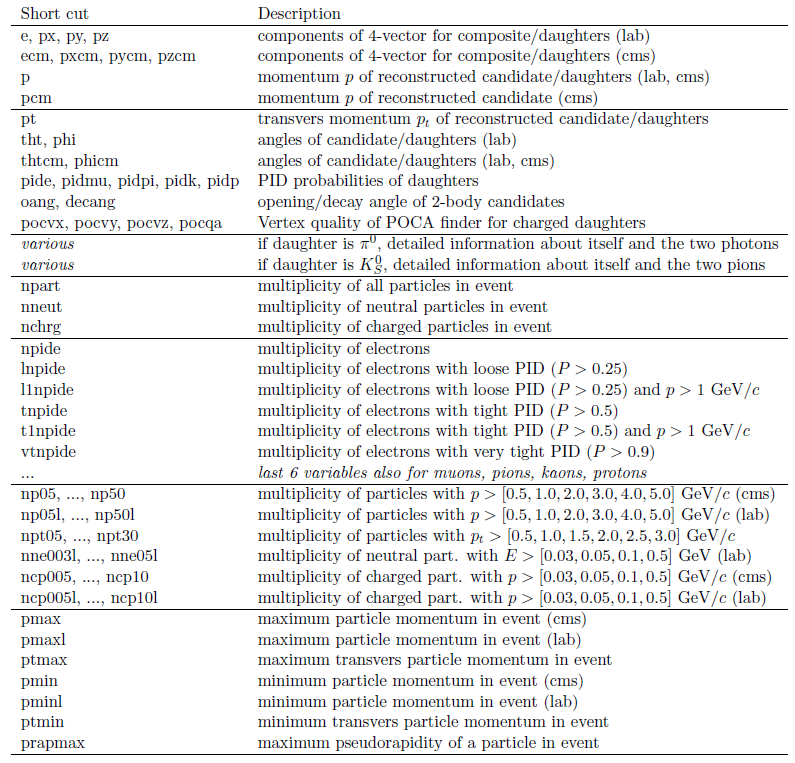 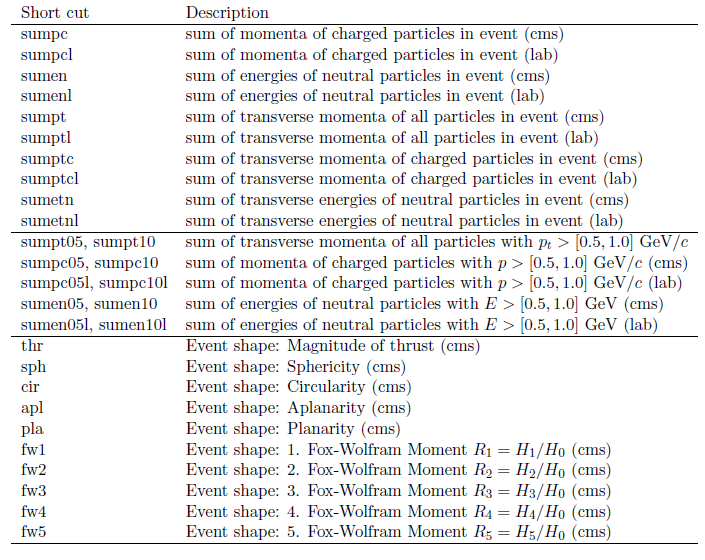 K. Götzen
PANDA CM Mar. 2014
10
Identification of Selection Observables
Observable ranking  (hint for manual optimisation):
Example: Ds@5.5 GeV
Fixed efficiency (e.g. 98%)→ ranking by best background suppression






Fixed suppression (e.g. 98%) → ranking by best signal efficiency
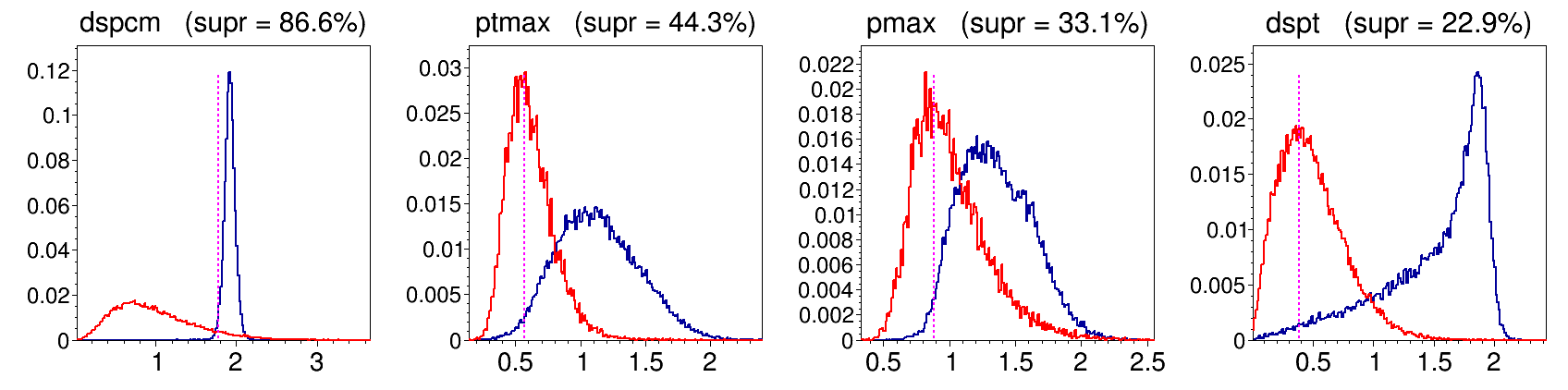 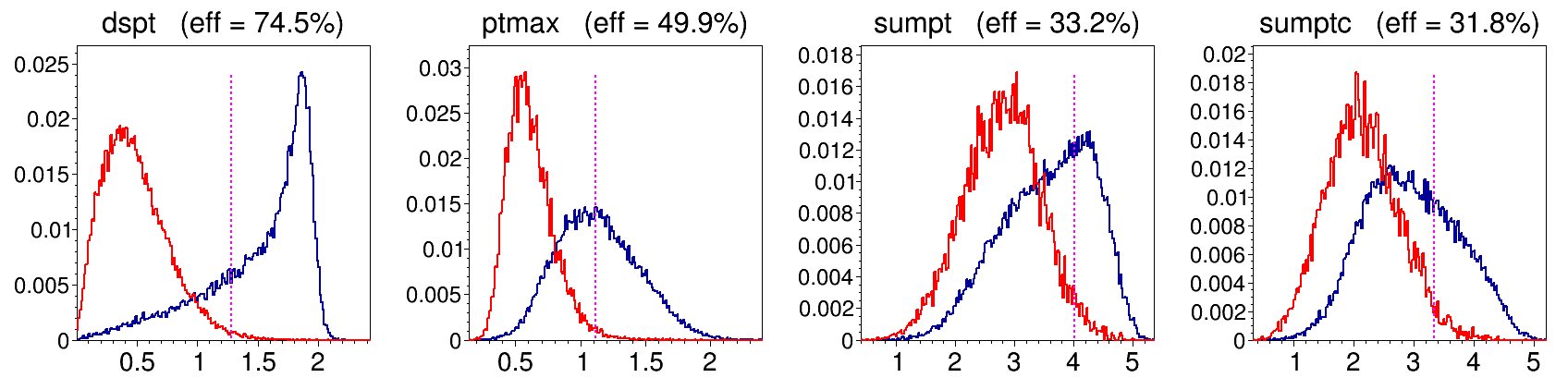 sig
bkg
sig
bkg
K. Götzen
PANDA CM Mar. 2014
11
Selection Example
D± trigger on D± /DPM data @ 5.5 GeV: εsig,ini = 79.4%

High efficiency optimisation (εsig / εsig,ini ≈ 90%)






High suppression optimisation (εbg = 0.01%)
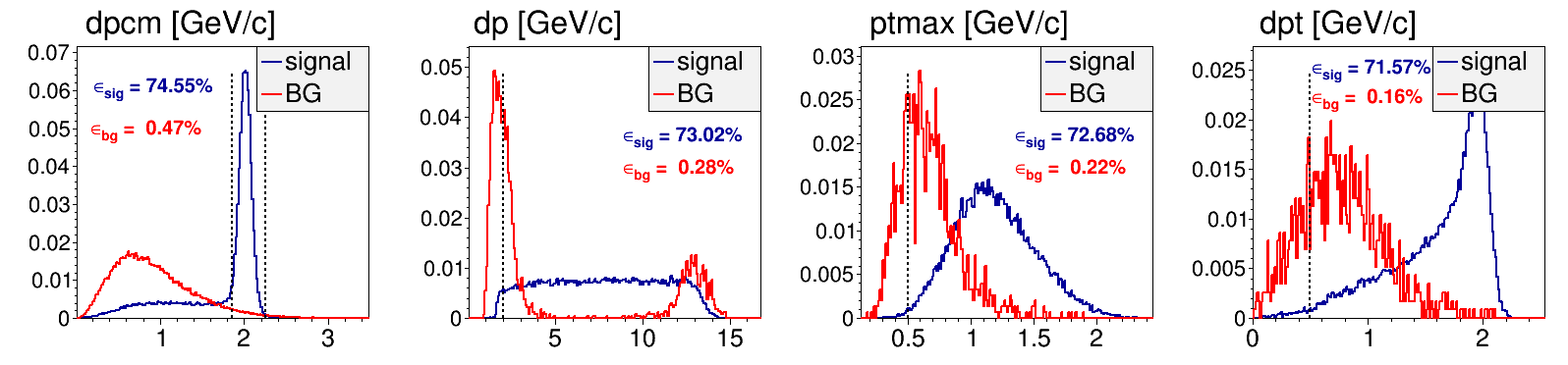 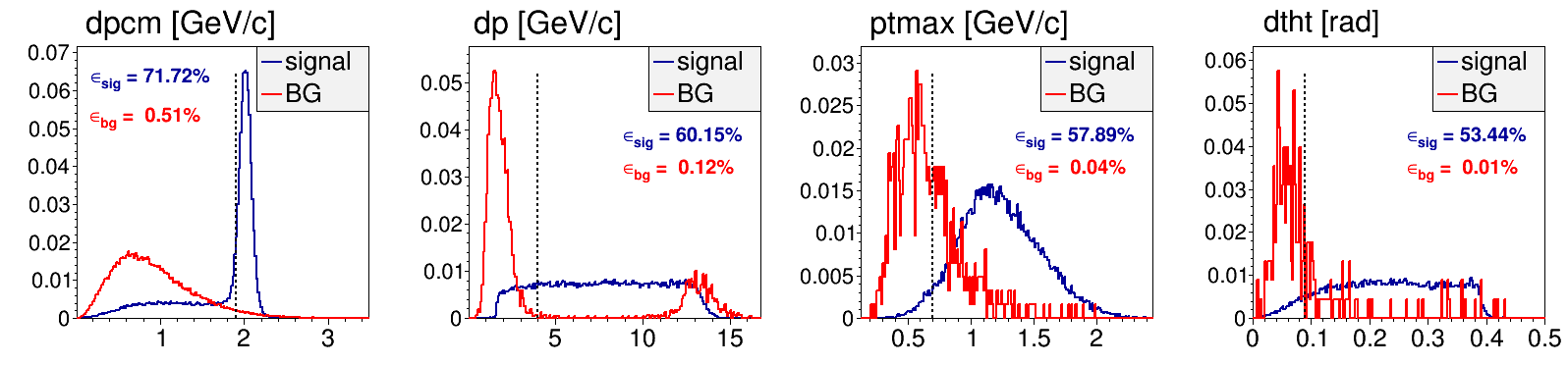 K. Götzen
PANDA CM Mar. 2014
12
Toy MC – High Efficiency Algorithms
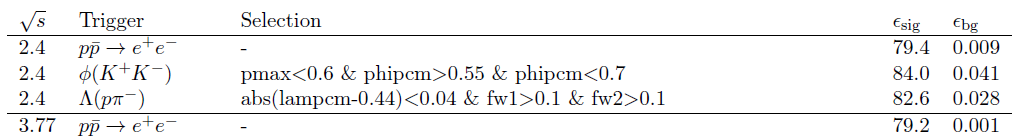 ...
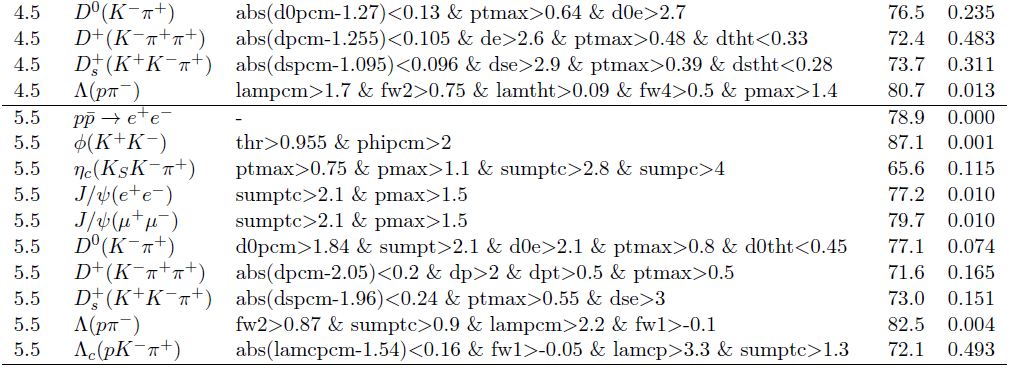 K. Götzen
PANDA CM Mar. 2014
13
The 10 Trigger Lines (e.g. Ds data @ 5.5GeV)
Each plot → invariant mass of trigger specific candidates
Total efficiency
(event based)
Single trigger efficiency
(event based)
Preselection region
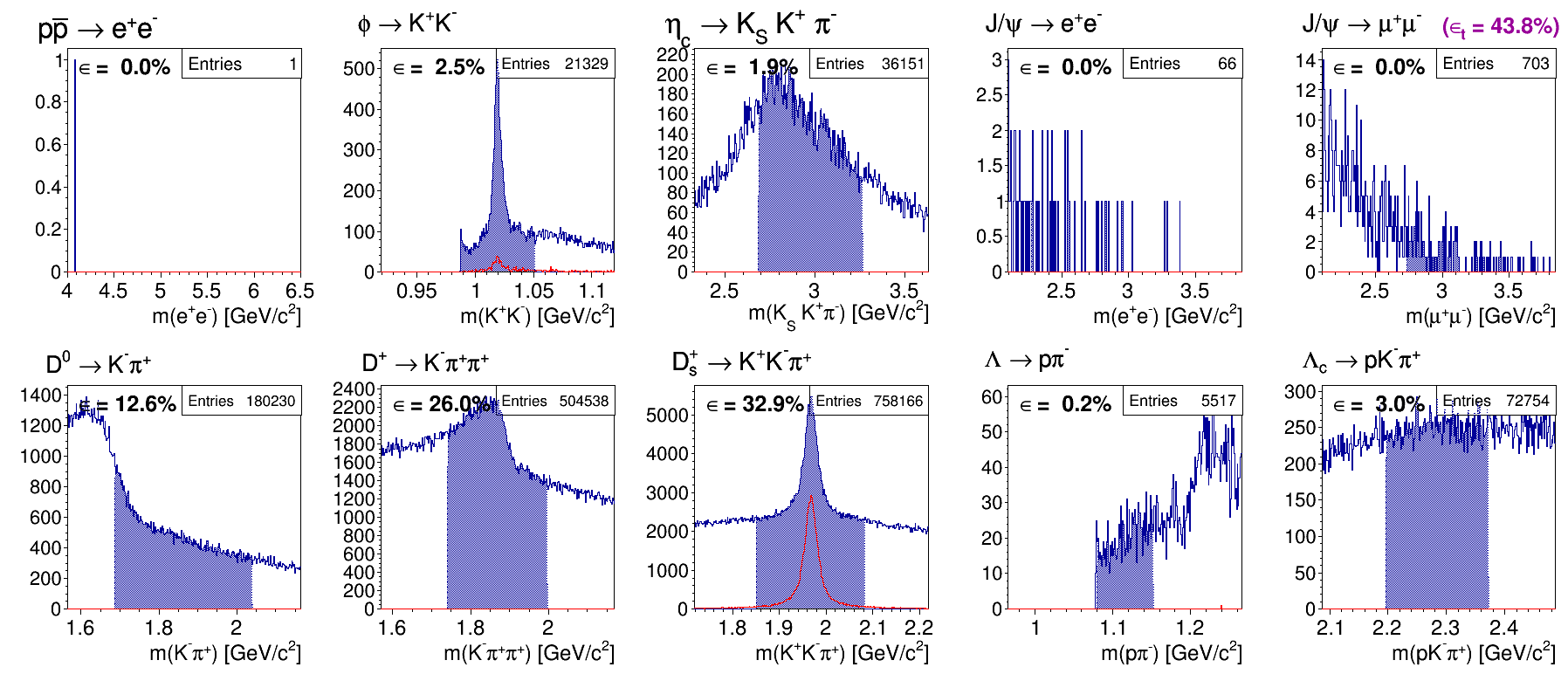 MC truth matched spectrum
K. Götzen
PANDA CM Mar. 2014
14
Toy MC Example – Preselection
Data set (5.5GeV)
Ds → K+ K- pi+
εtrig  = 80.9%
εtot  = 90.4%
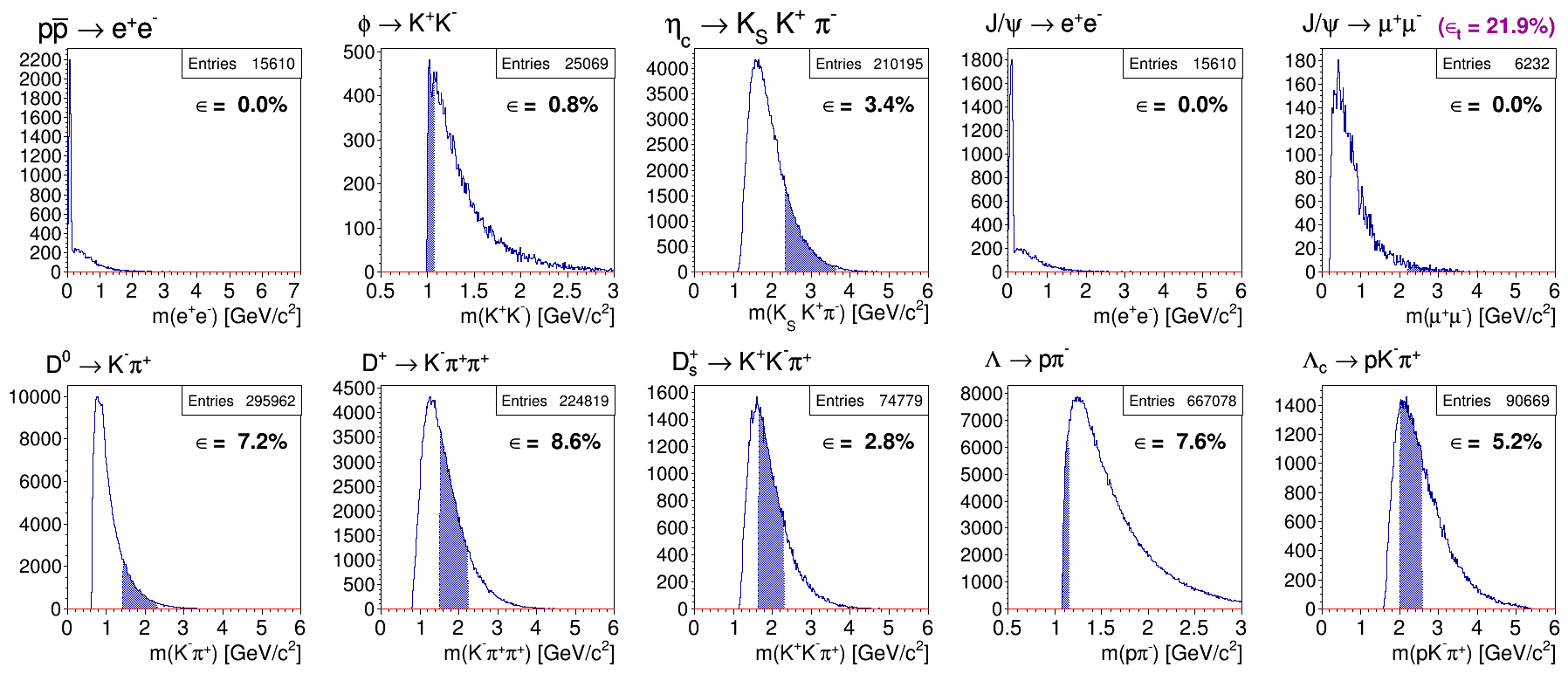 DPM
εtot = 21.9%
K. Götzen
PANDA CM Mar. 2014
15
Toy MC Example – High Efficiency
Data set (5.5GeV)
Ds → K+ K- pi+
εtrig  = 73.0%
εtot  = 74.2%
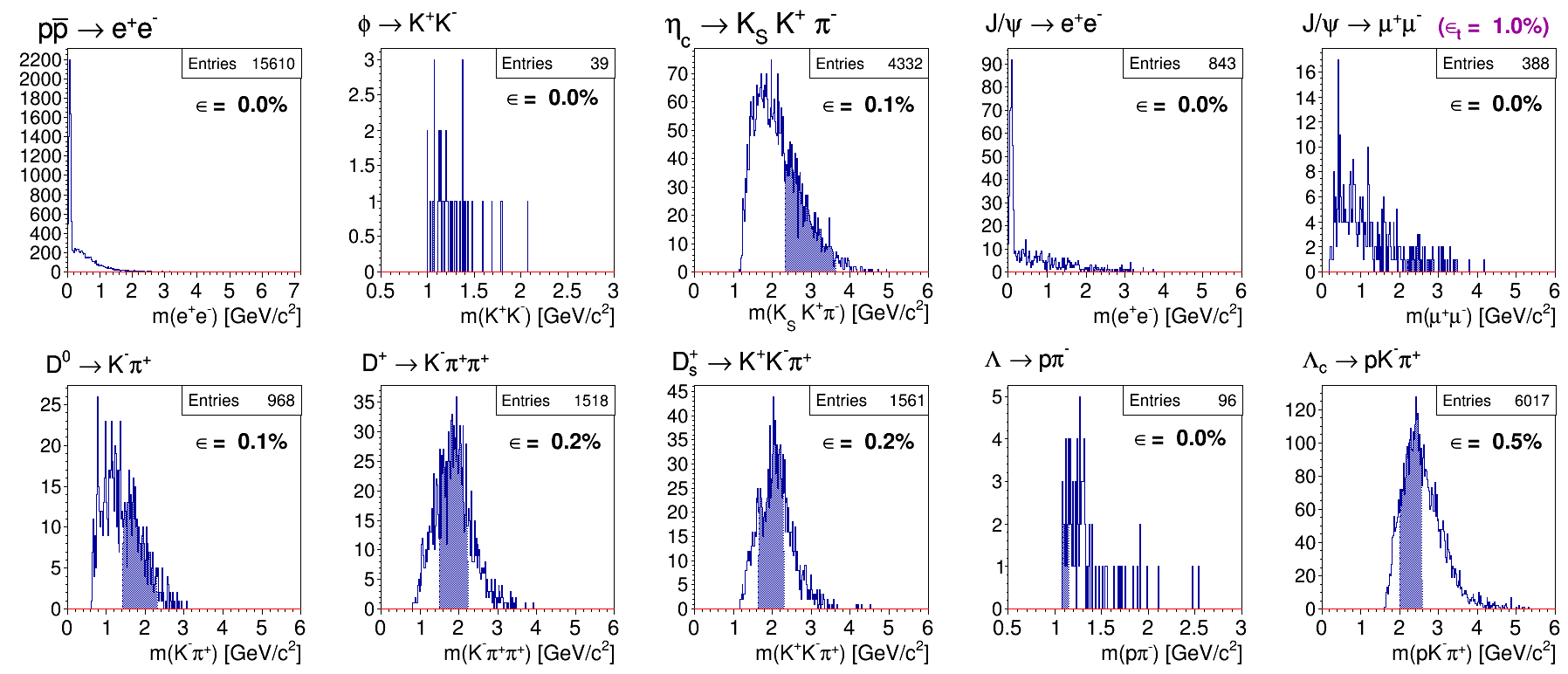 DPM
εtot = 1.0%
K. Götzen
PANDA CM Mar. 2014
16
Toy MC Example – High Suppression
Data set (5.5GeV)
Ds → K+ K- pi+
εtrig  = 57.2%
εtot  = 57.8%
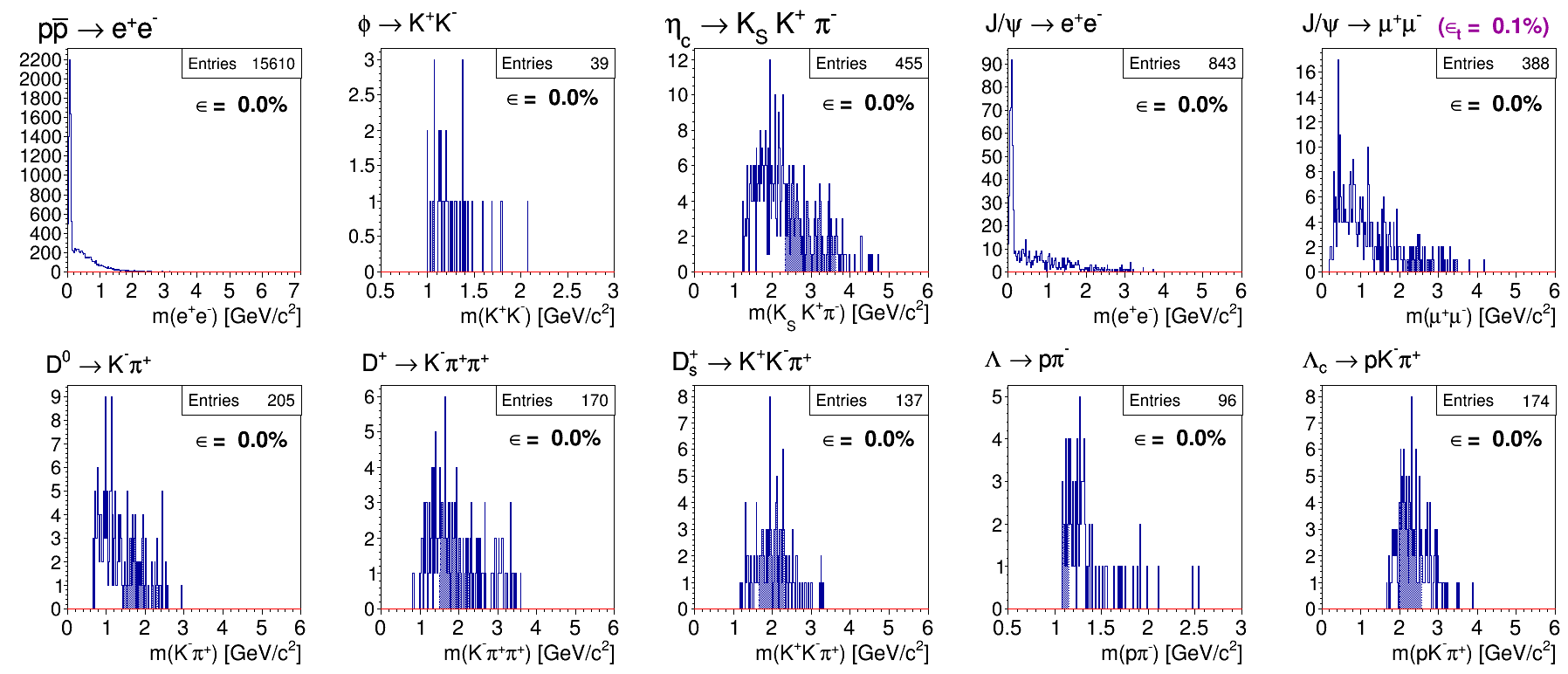 DPM
εtot = 0.1%
K. Götzen
PANDA CM Mar. 2014
17
Toy MC – Efficiency Summary
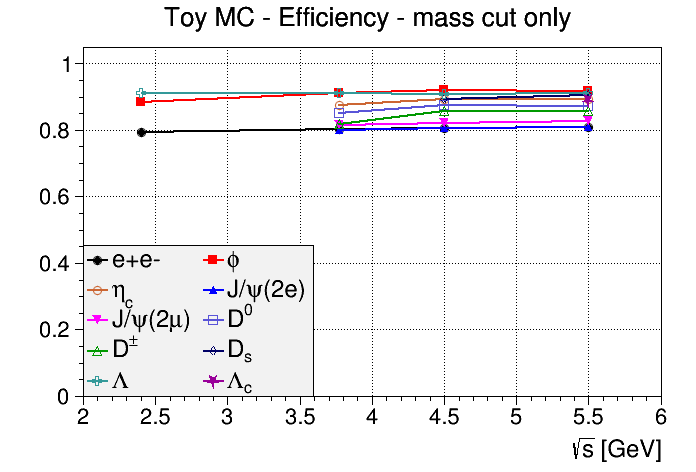 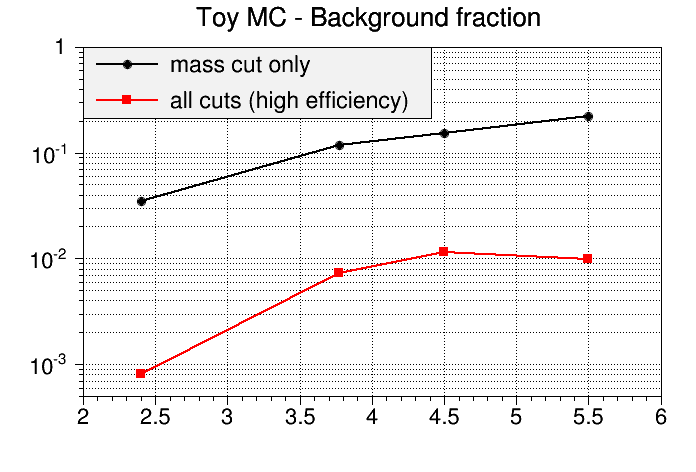 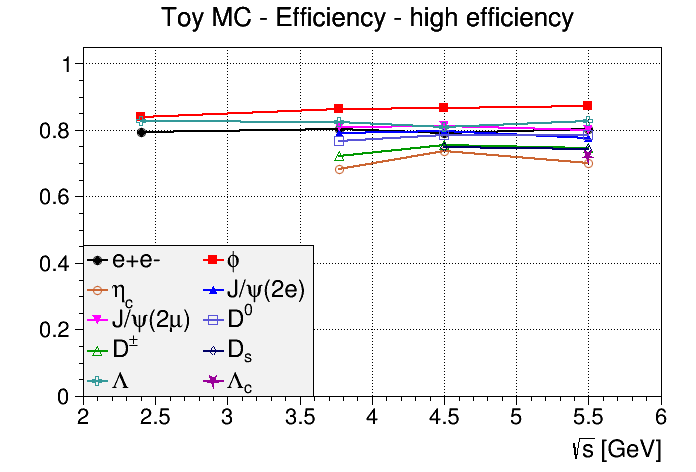 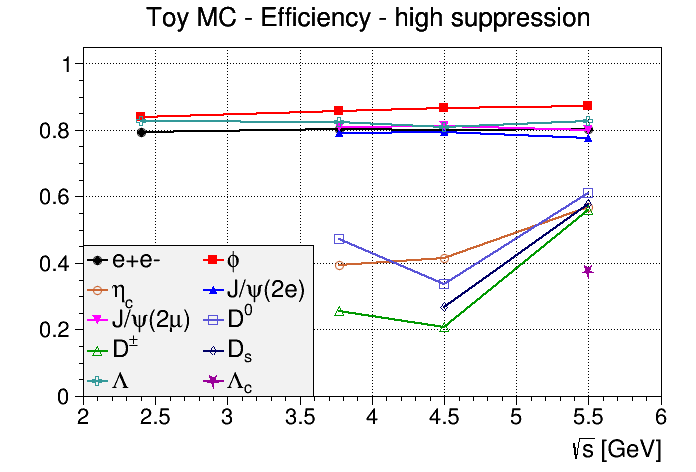 D0, D+, Ds, ηc, Λc
K. Götzen
PANDA CM Mar. 2014
18
Toy MC – Relative Efficiencies
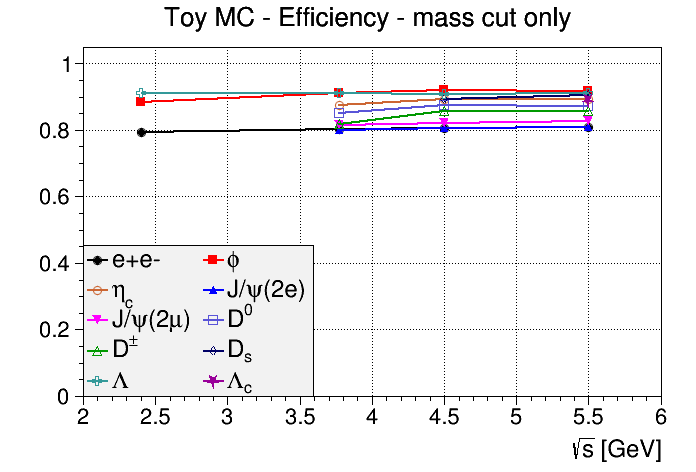 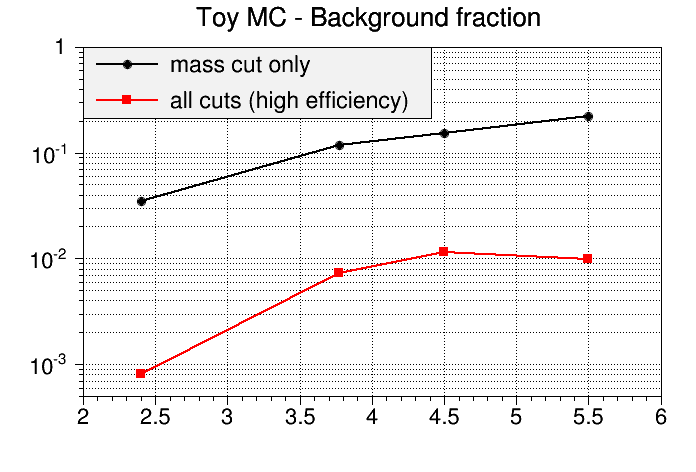 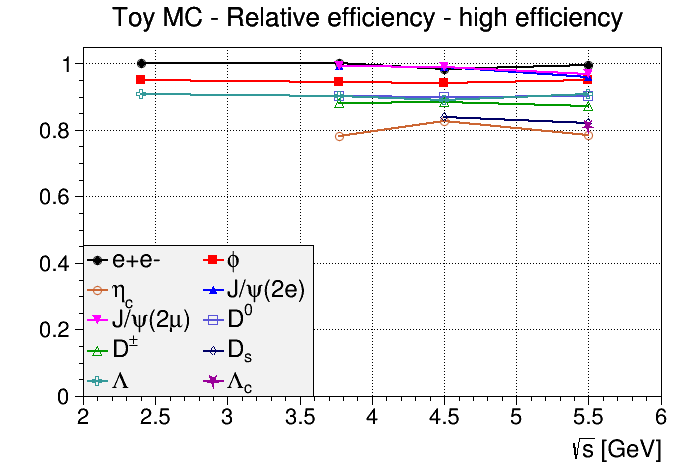 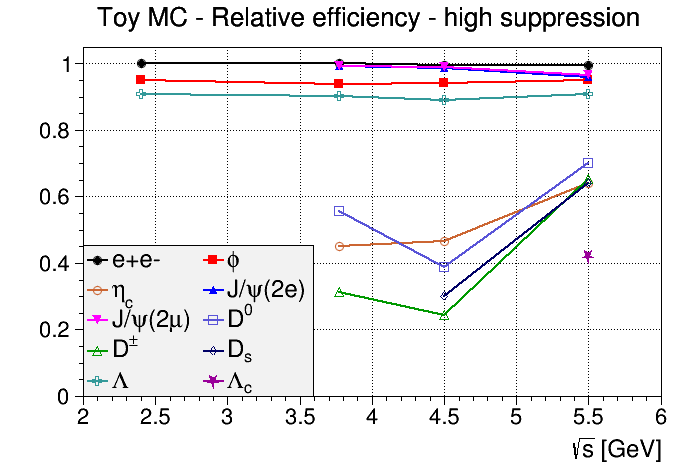 D0, D+, Ds, ηc, Λc
K. Götzen
PANDA CM Mar. 2014
19
Full MC – Efficiency Summary
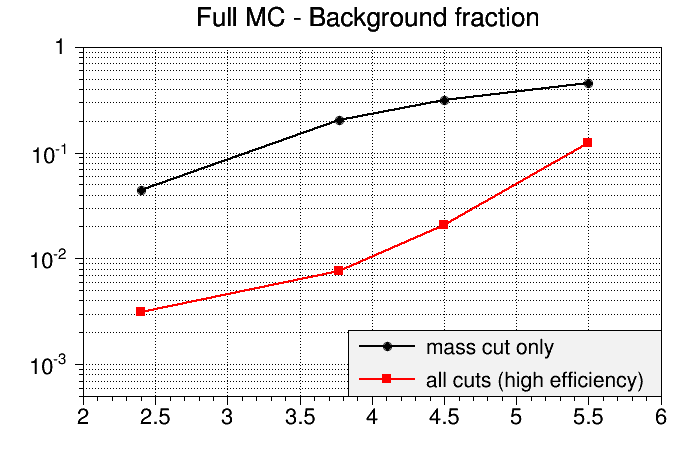 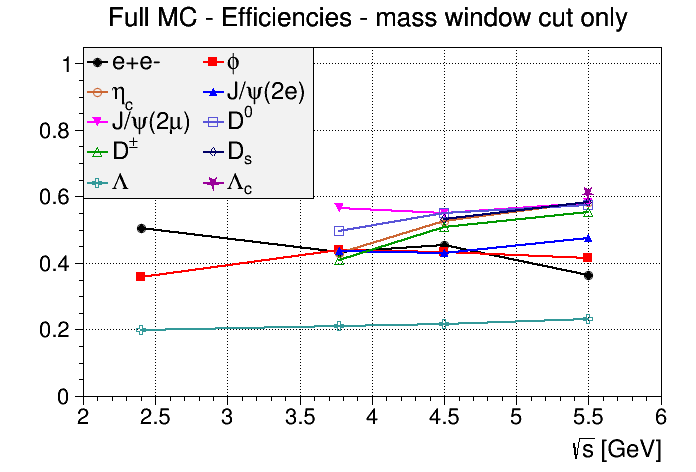 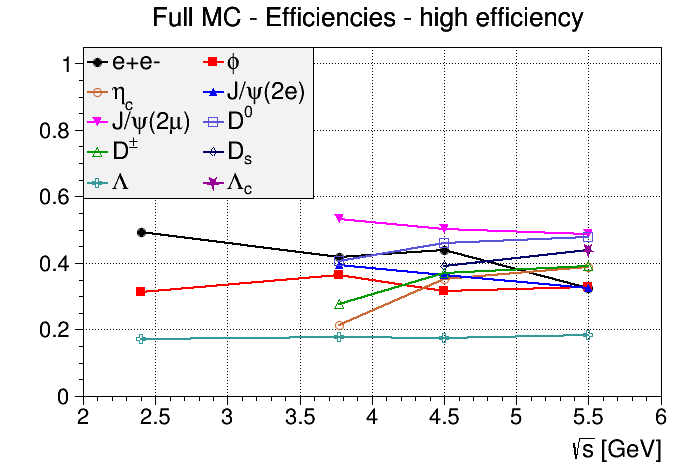 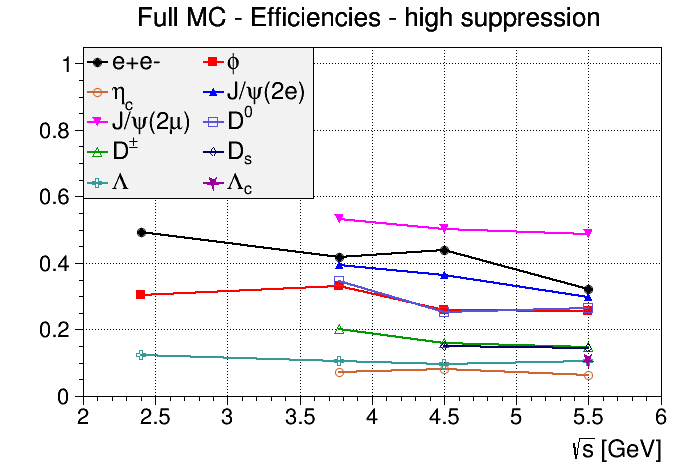 K. Götzen
PANDA CM Mar. 2014
20
Full MC – Relative Efficiencies
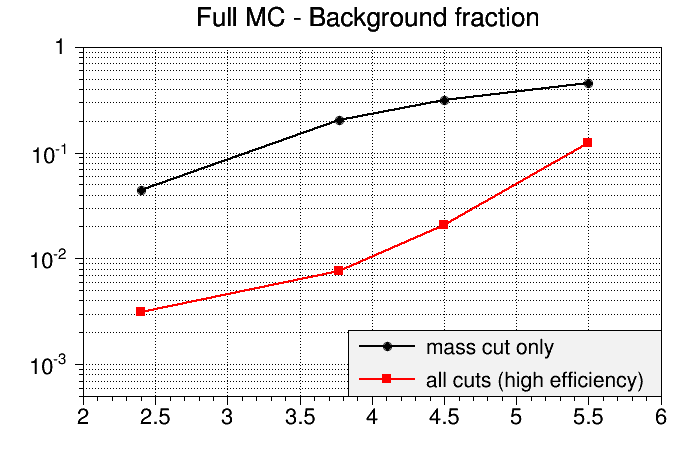 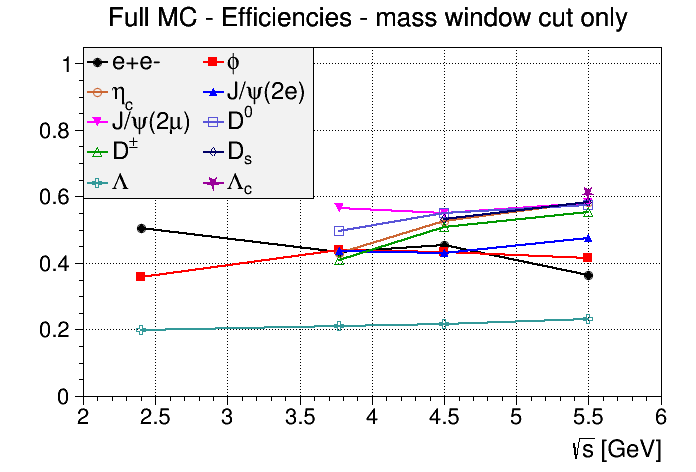 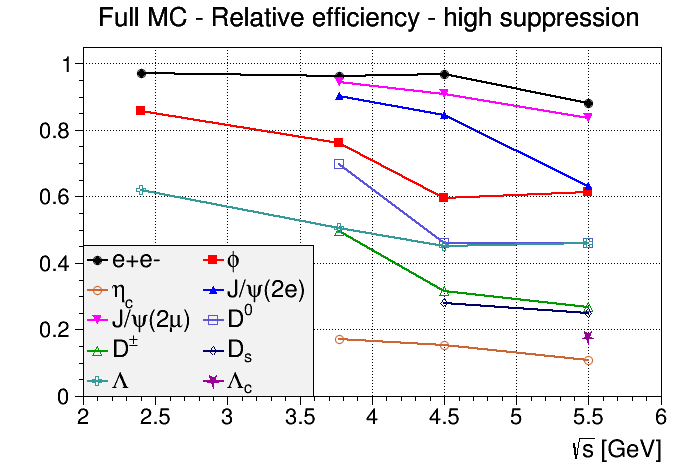 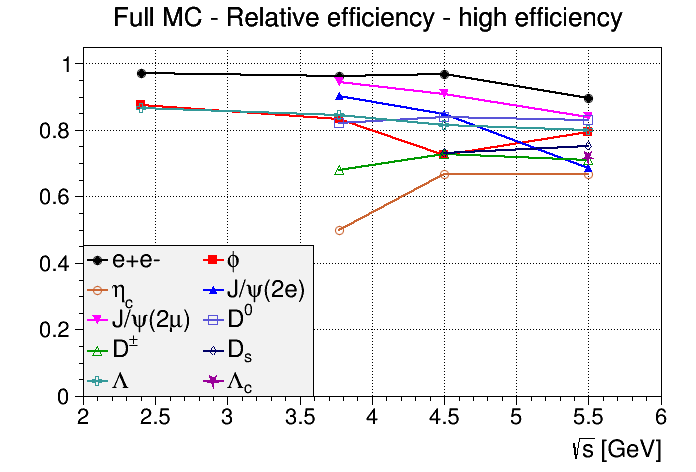 K. Götzen
PANDA CM Mar. 2014
21
Interesting observation...
Mass cut only
High Efficiency
High Suppression
Trigger
eff
εtrig = 36.9%
εtrig = 11.8%
rel: 32%
εtrig = 32.9%
rel: 89%
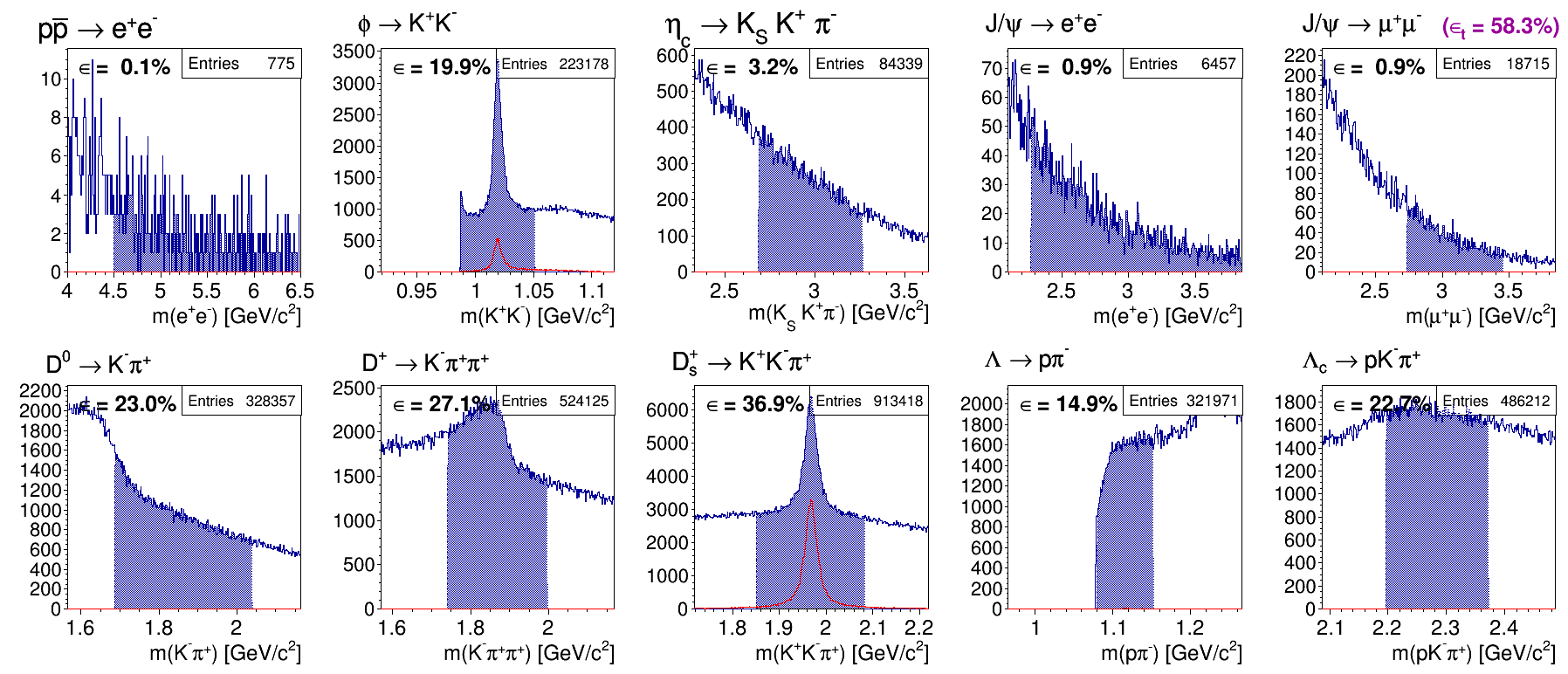 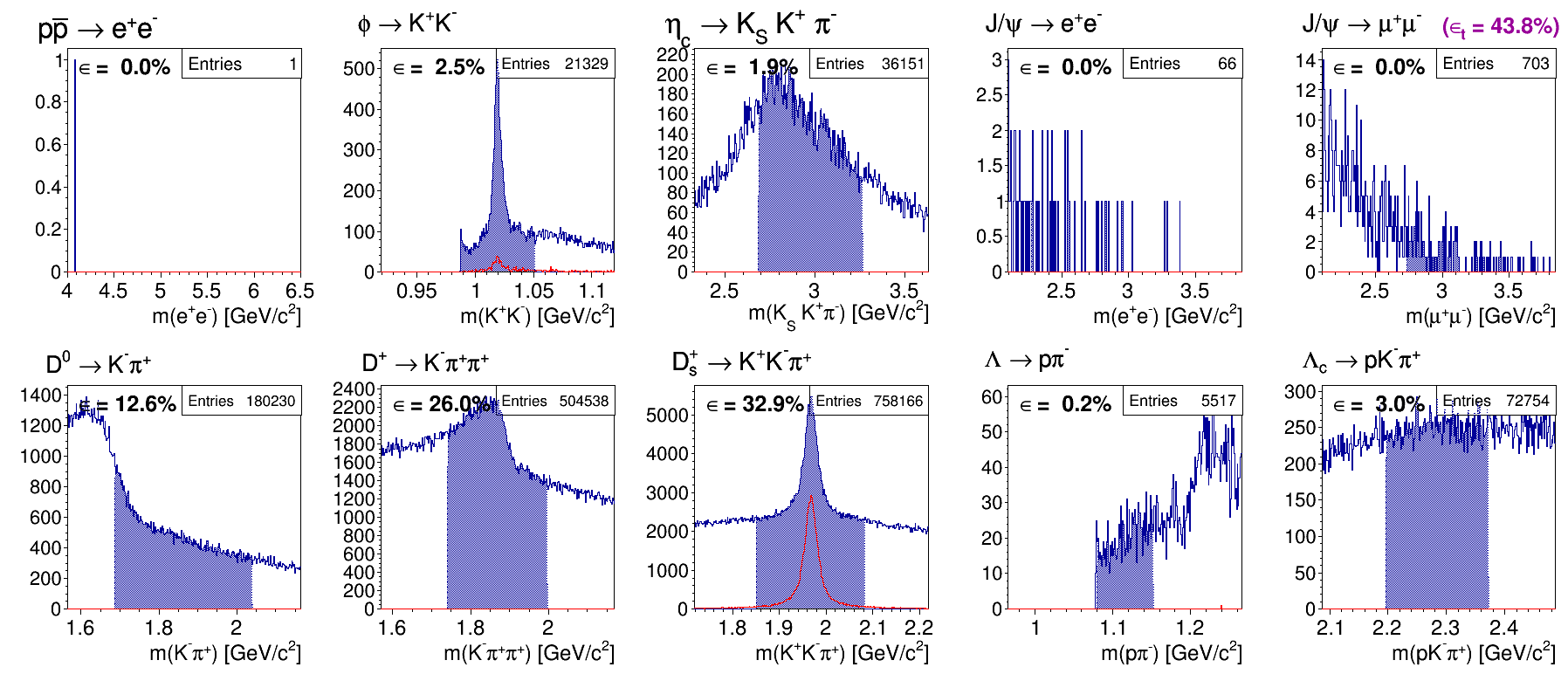 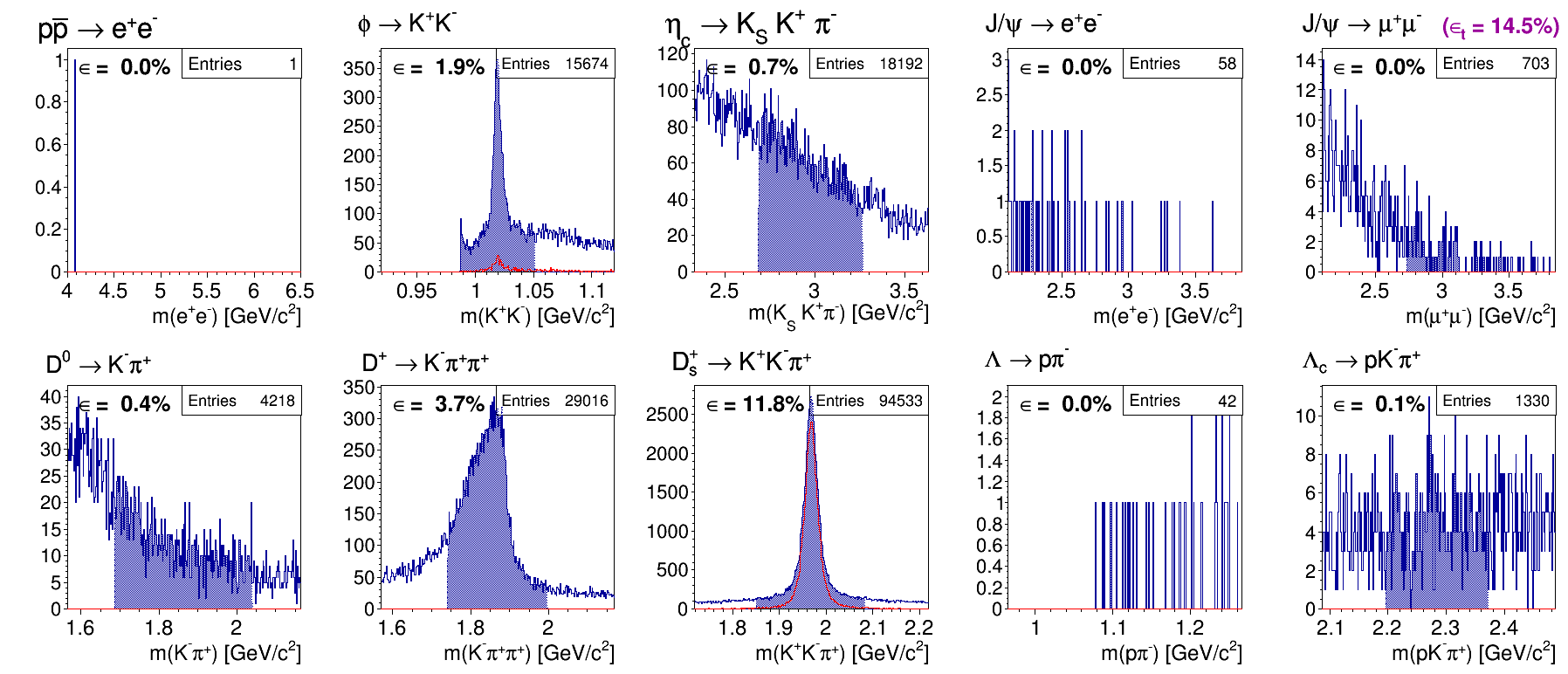 MCT
peak
N = 3300
N = 2900
rel: 88%
N = 2400
rel: 73%
→ High eff@loose criteria due to non-MCT combinatorics!
K. Götzen
PANDA CM Mar. 2014
22
Summary/Conclusion
Background level increases with cms-energy
Individual selection algorithm for each trigger at each energy 
Background reduction of 1/1000 can be reached, but at cost of signal efficiency
Additional trigger lines costs individual efficiency
Open charm, charmed baryons and non-leptonic charmonium are more difficult to separated from background
Cross tagging effect could be important, strongly depending on full trigger system configuration
K. Götzen
PANDA CM Mar. 2014
23
Open issues/next steps
Software Trigger related
Phase space distortion after triggering?
Add missing physics cases (Hypernuclei, in-matter phys.)
Triggering with sparse information possible?
Physics related
Final/complete list of trigger lines
Always simultaneous tagging or different configurations?
Robustness of triggers → alternative background generator
Computing/DAQ related
Time-based simulation + real event building
Algorithms suitable for online reconstruction
Data flow management (e.g. 0MQ)
Implementation of algorithms on FPGA/GPU
K. Götzen
PANDA CM Mar. 2014
24
BACKUP
K. Götzen
PANDA CM Mar. 2014
25
Software Trigger within Trigger System
Raw Data/Simulation
Physics Channels
Online Trigger System (FPGA, GPU, CPU)
Online Reco
Tracking
Event Building
Software Trigger
PID
Neutral Reco
Trigger Tag
Data Storage
K. Götzen
PANDA CM Mar. 2014
26
Full MC Tracking - Discrepancy!
Current tracking efficiency lower than in STT TDR
(target pipe region taken out by ||φ| - 90°| > 4° for plots below)
unisotropic
in FWD region
75-80% average
Susanne confirmed the
TDR numbers – has to be 
clarified.
drop at low
momenta
K. Götzen
PANDA CM Mar. 2014
27
Full MC Example – Preselection
Data set (5.5GeV)
Ds → K+ K- pi+
εtrig = 36.9%
εtot = 58.3%
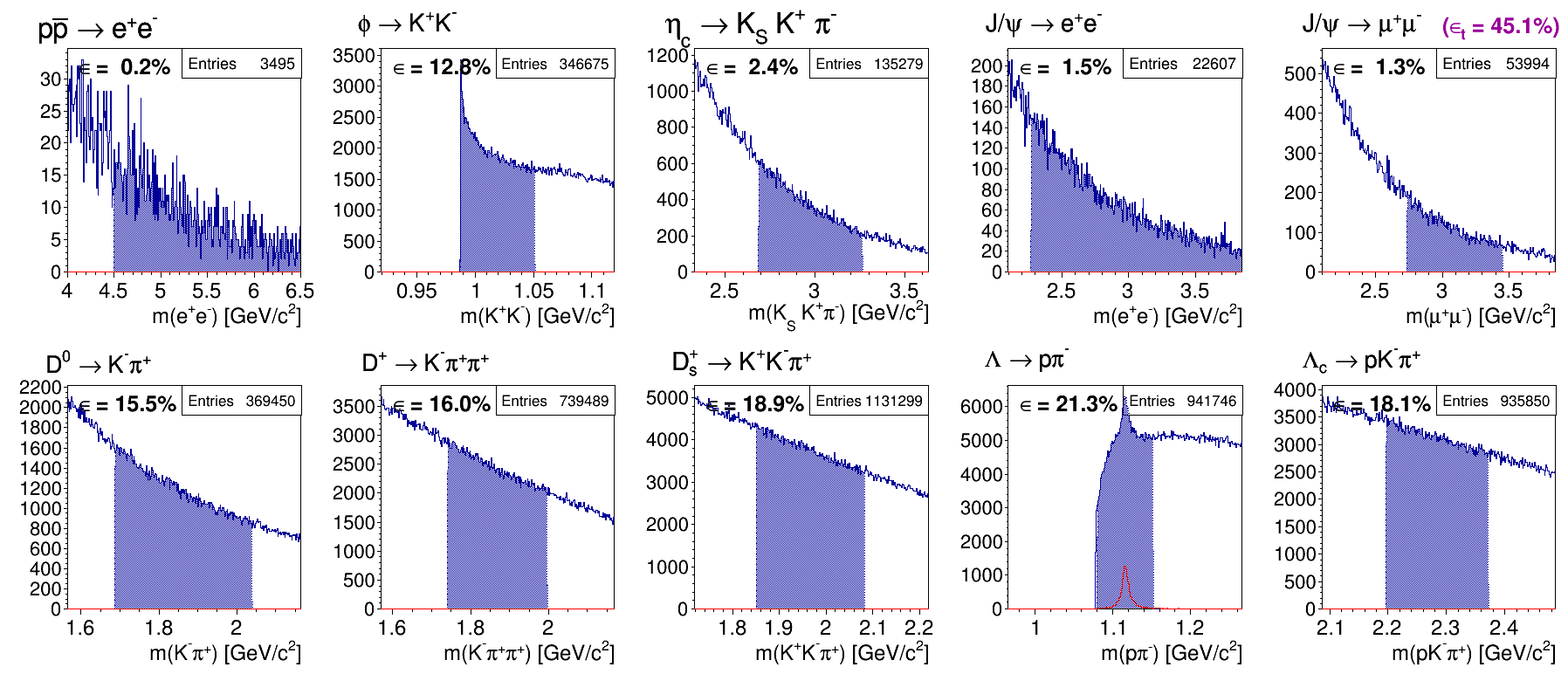 DPM
εtot = 45.1%
Feb. 28, 2014
K. Götzen - PANDA Monthly
28
Full MC Example – High Efficiency
Data set (5.5GeV)
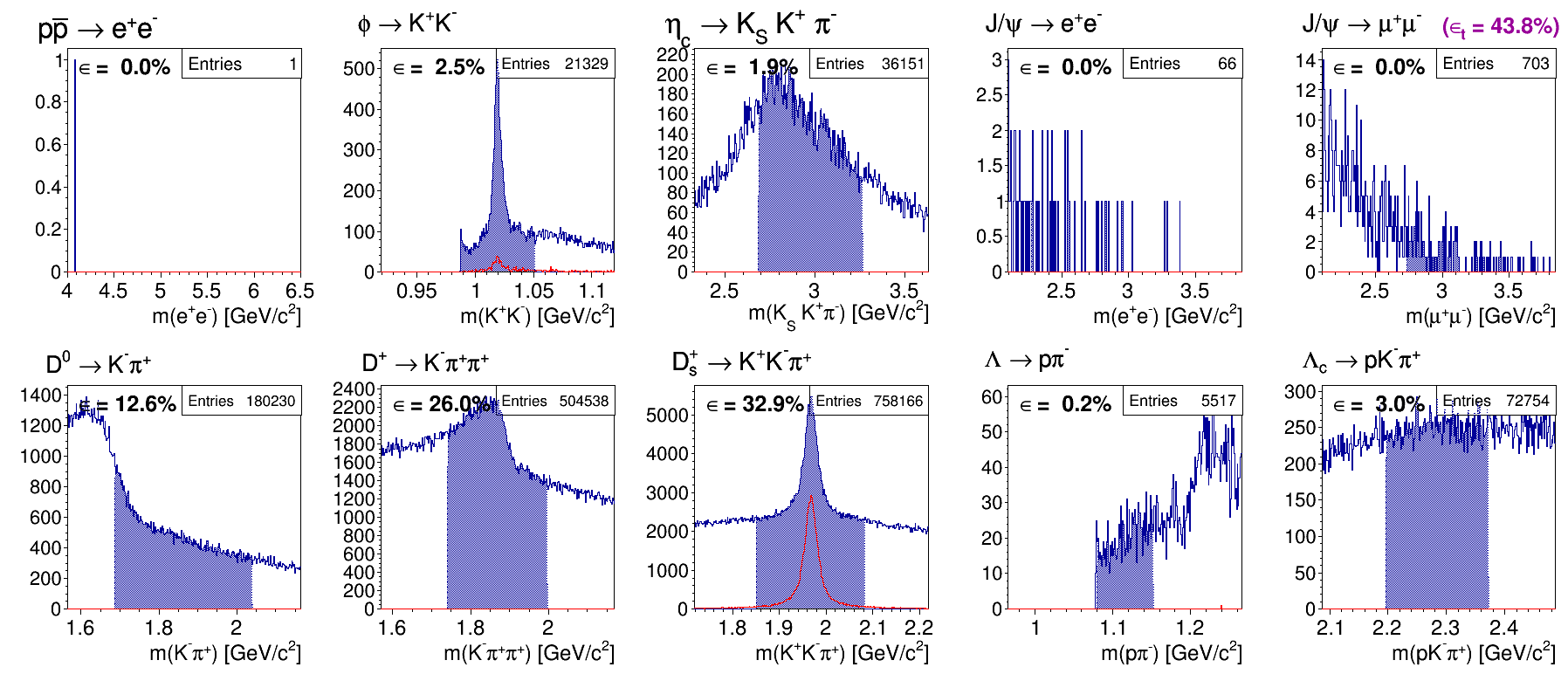 Ds → K+ K- pi+
εtrig = 32.9%
εtot = 43.8%
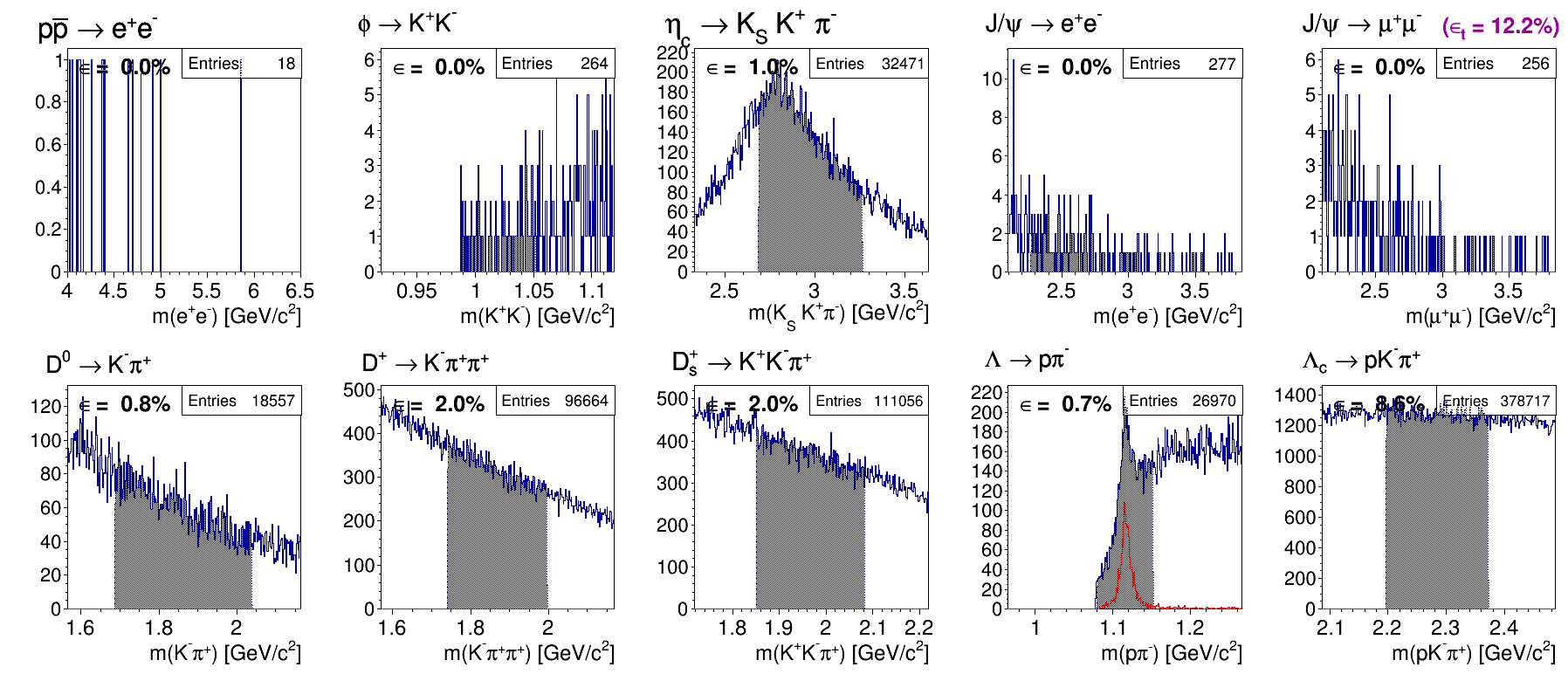 DPM
εtot = 12.2%
Feb. 28, 2014
K. Götzen - PANDA Monthly
29
Full MC Example – High Suppression
Data set (5.5GeV)
Ds → K+ K- pi+
εtrig = 11.8%
εtot = 14.5%

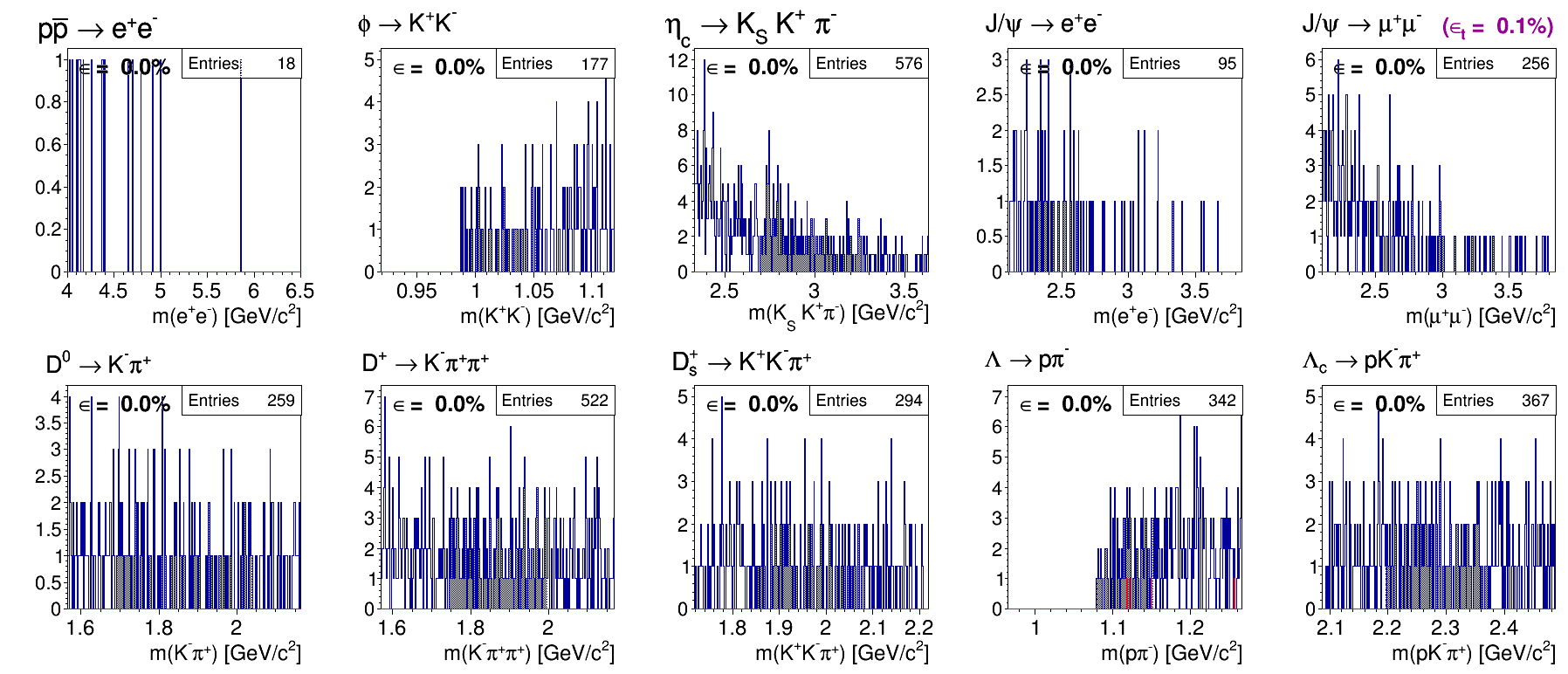 DPM
εtot = 0.1%
Feb. 28, 2014
K. Götzen - PANDA Monthly
30